令和〇〇年度　　　〇〇〇〇〇開講式
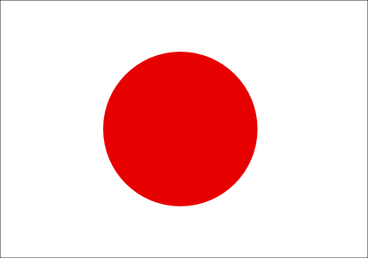 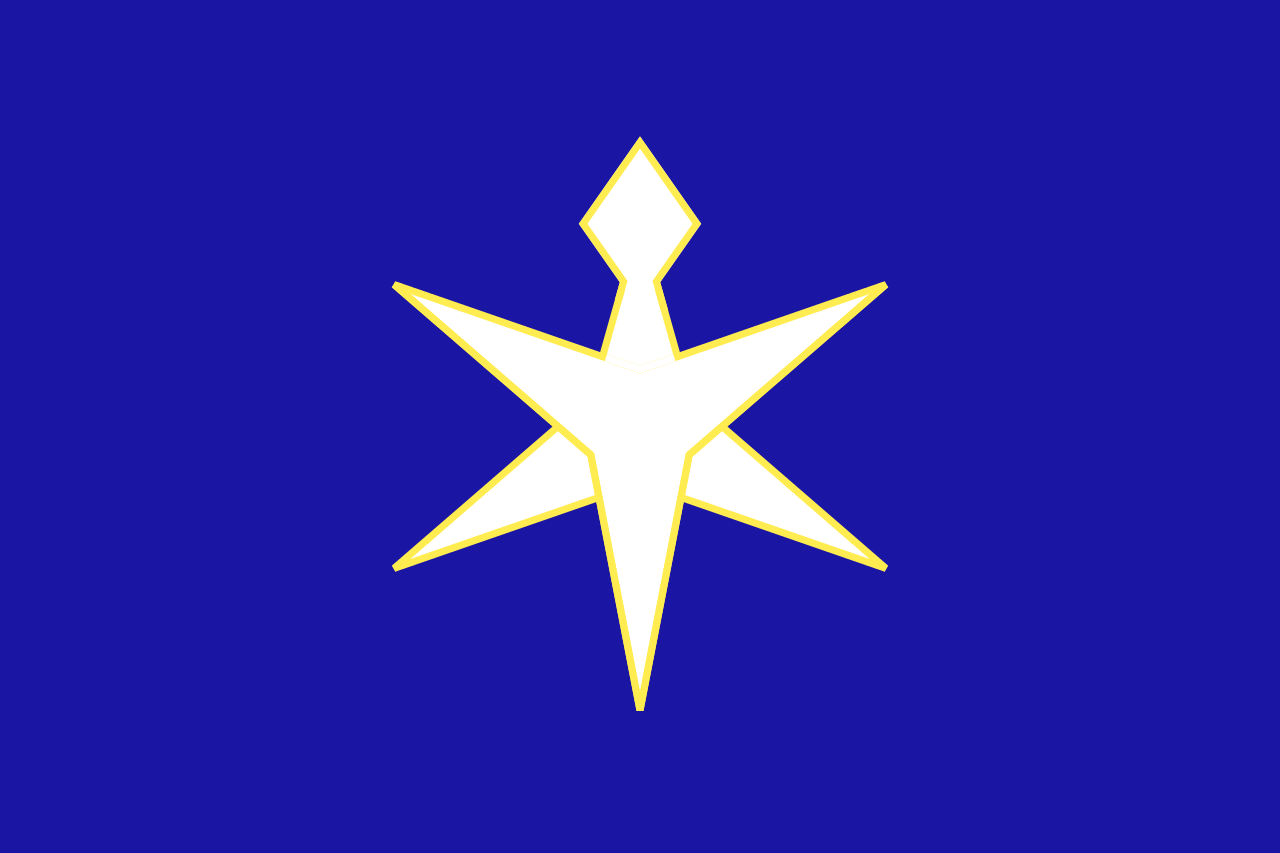 令和〇〇年度　　　〇〇〇〇〇開講式
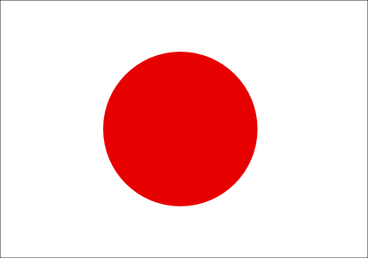 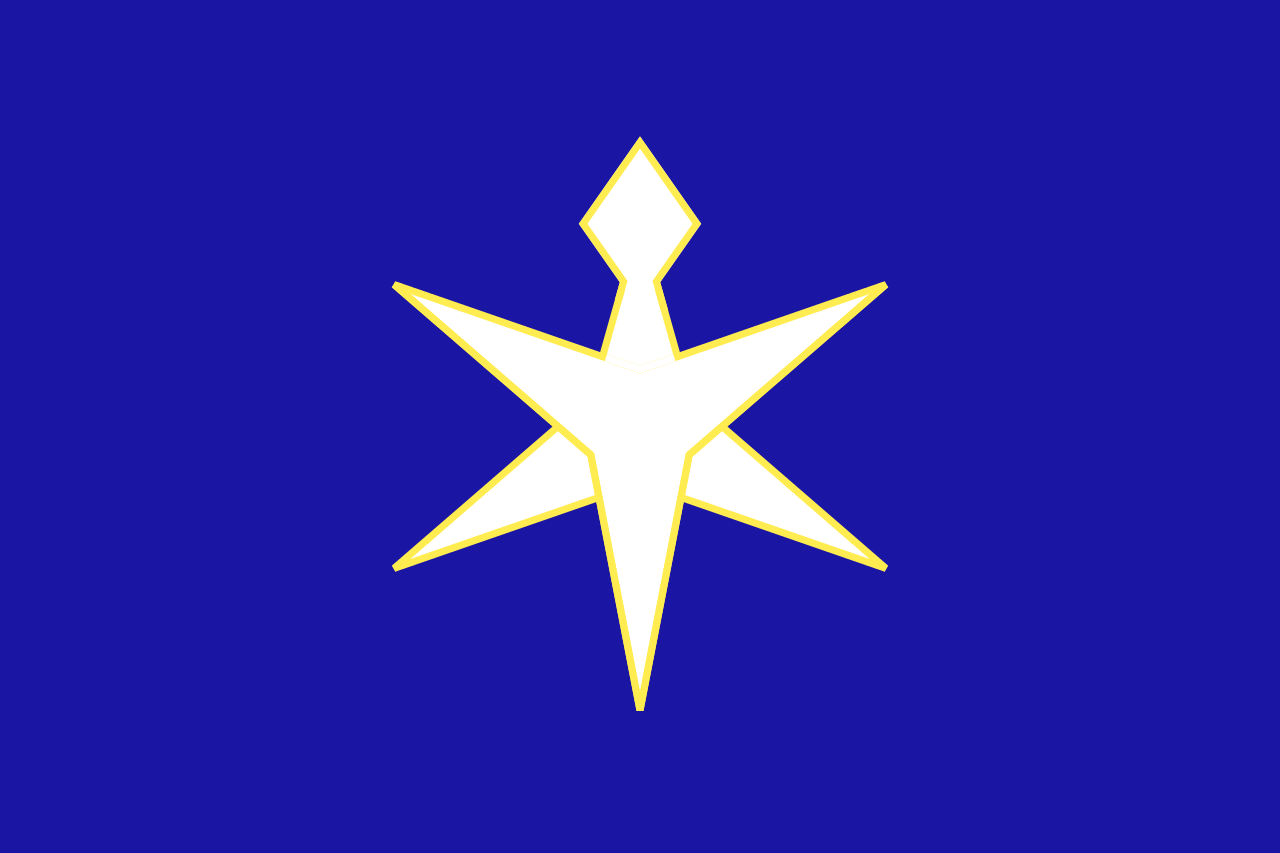 令和〇〇年度　　　〇〇〇〇〇開講式
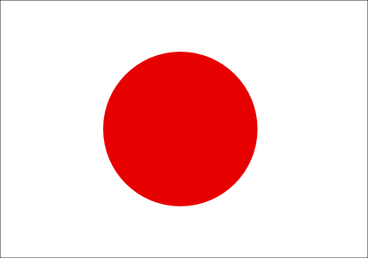 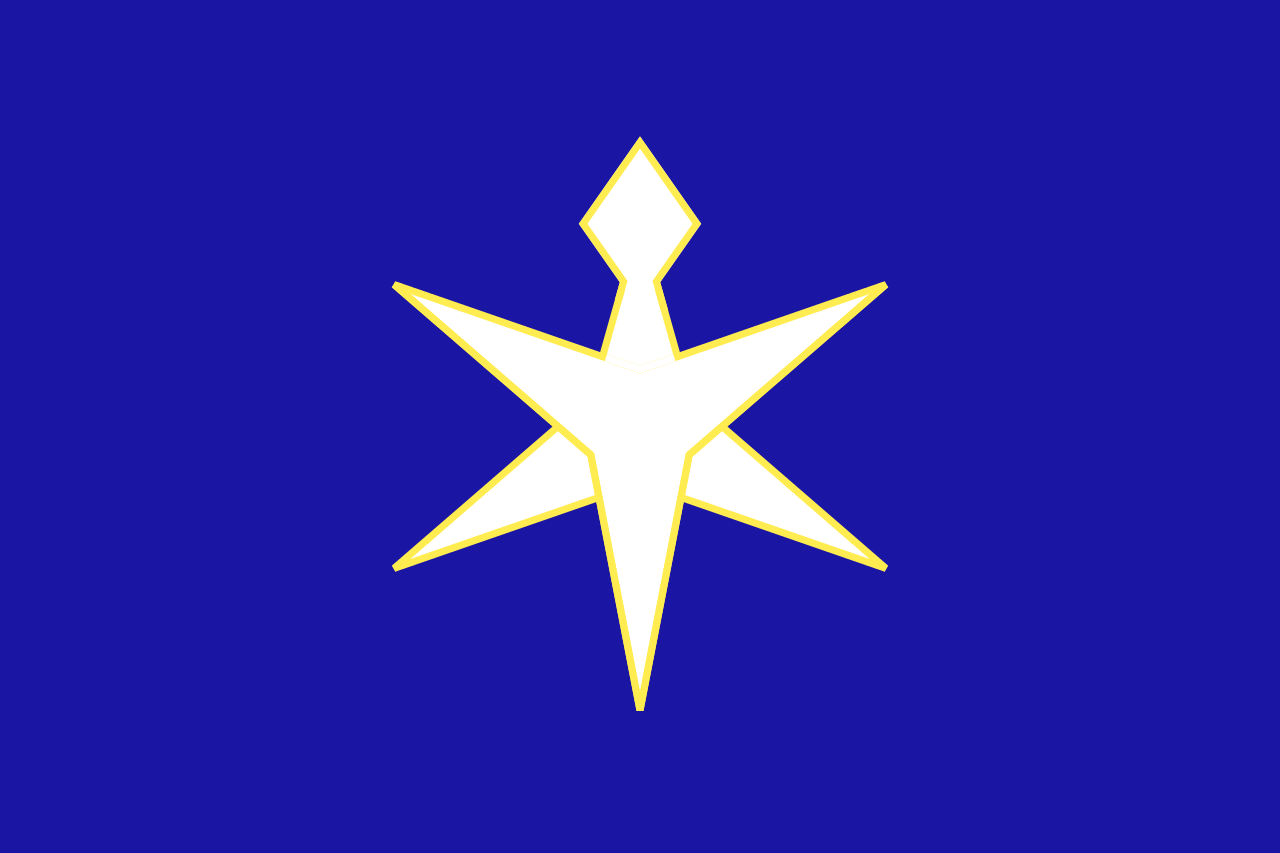 令和〇〇年度　　　〇〇〇〇〇開講式
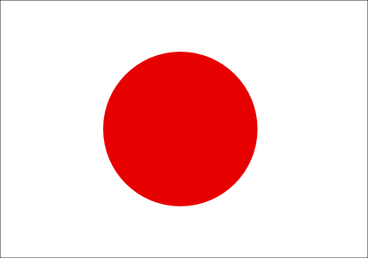 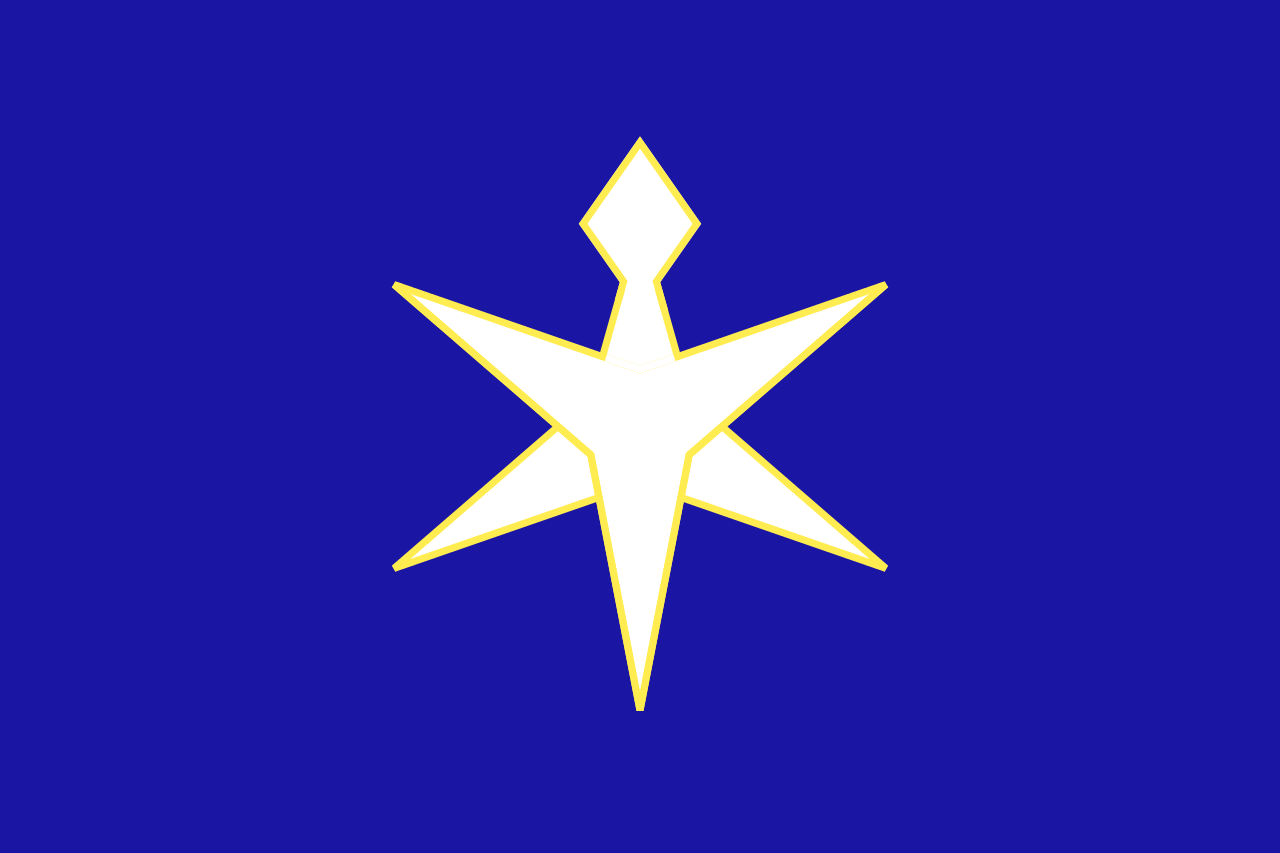